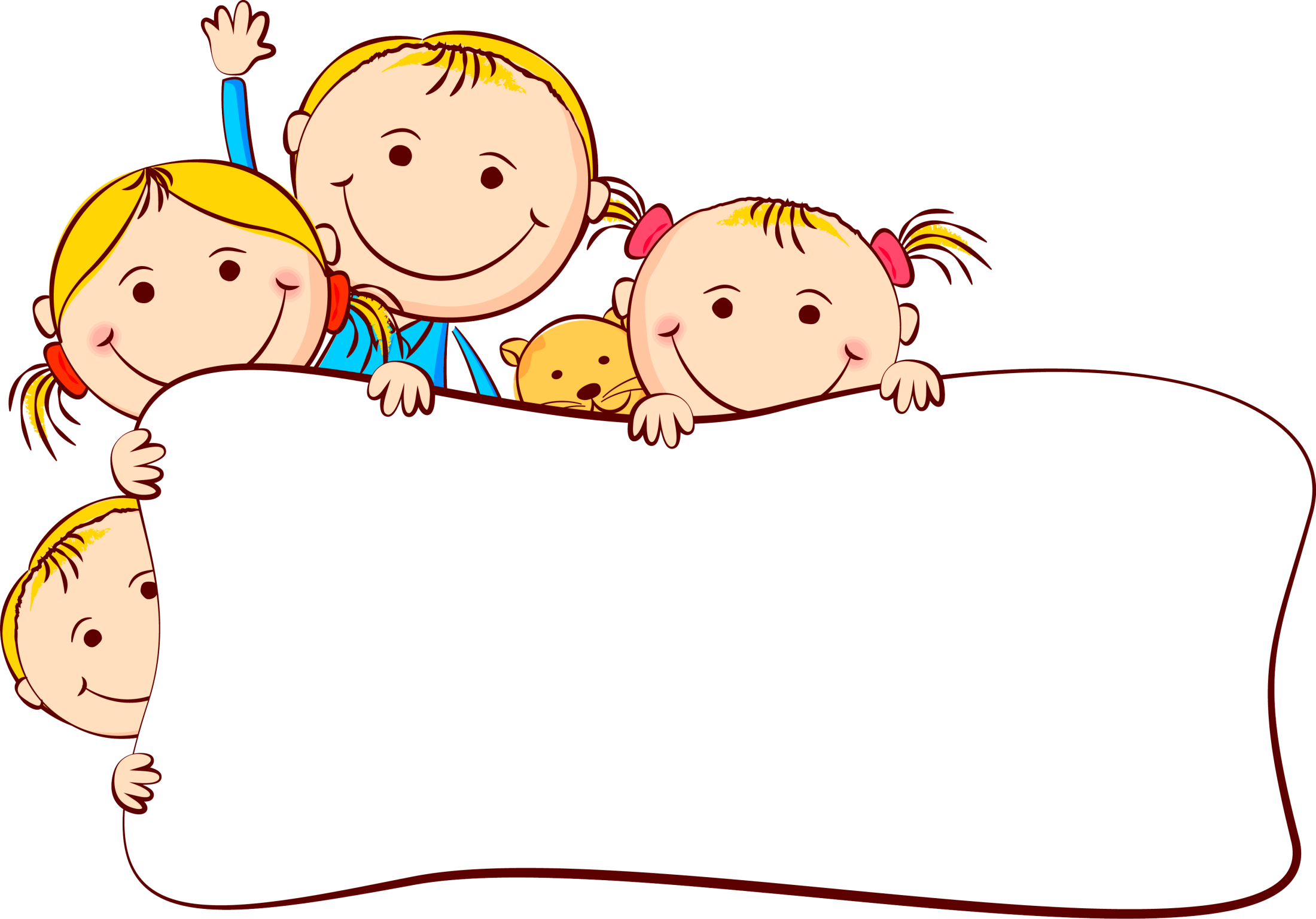 Гаджеты:
«За» и «Против»
Подготовила воспитатель : группы Курзина С.В.
2016г.
Смартфоны, планшеты, ноутбуки и другие электронные устройства прочно заняли место в нашей жизни. Как минимум один гаджет сейчас есть в каждой современной семье. Неудивительно, что дети начинают пользоваться ими раньше, чем говорить и, тем более, писать от руки. Малыши воспринимают их лишь как игрушку, детям постарше они помогают в учебе.
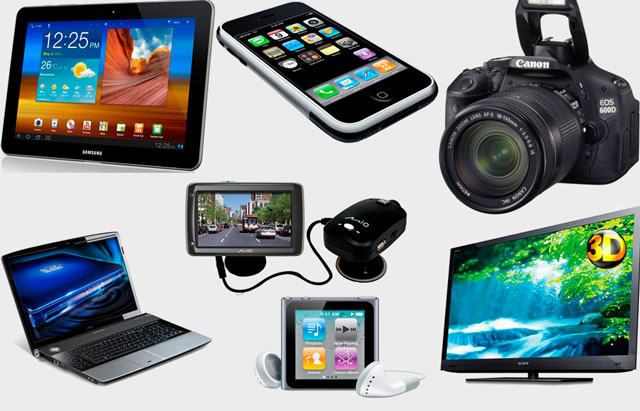 С одной стороны, современные технологии помогают детям развивать внимание, мелкую моторику, способствуют их интеллектуальному развитию. С другой - они нередко отнимают много времени, которого, в итоге, не хватает на активные занятия и развлечения. Давайте разберемся, насколько полезны, и чем вредны гаджеты для ребенка.
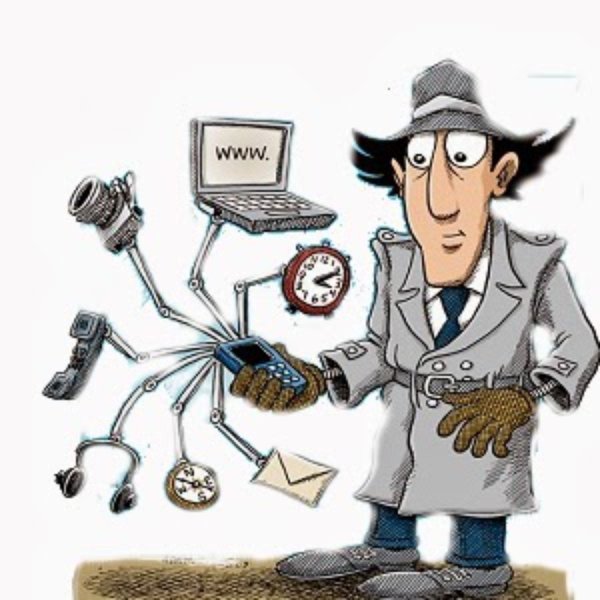 Аргументы «за» Гаджеты - часть технического прогресса. Компьютерные и интернет-технологии - такая же часть жизни современного человека, как холодильник, метро, самолет и другое. Их предназначение - помогать  работать и отдыхать с комфортом. Чем раньше ребенок научится пользоваться этими благами цивилизации с пользой для себя - тем лучше. Так что пусть 
овладевает новыми навыками.
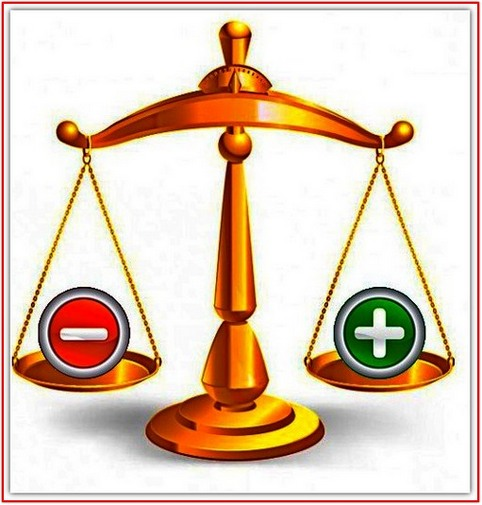 Заполняем паузу с пользой. После появления компьютеров, планшетов, смартфонов родителям больше не нужно ломать голову, чем занять ребенка в очереди в поликлинике или во время длительной поездки. Нет надобности брать с собой пакет игрушек. Теперь можно просто включить малышу любимый мультфильм или игру. Он не заскучает, интересно проведет время, и не будет мешать окружающим.
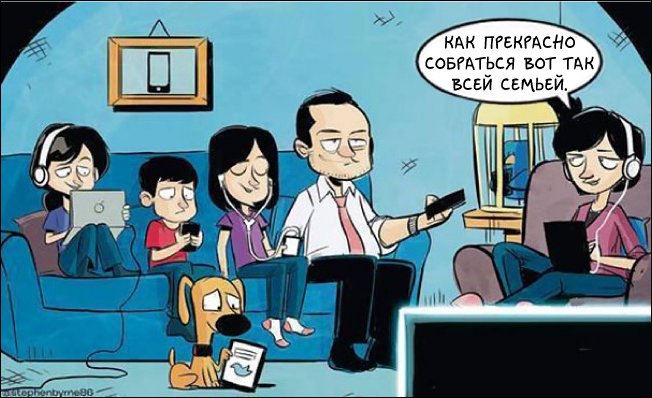 Гаджеты - развивающий инструмент. Разноцветные пирамидки, кубики, пластилин, краски, машинки, пупсы и другие традиционные детские атрибуты - это не просто игрушки, а средство для физического, социального и интеллектуального развития детей. Также и гаджеты, когда малыш хаотично нажимает на кнопки, он развивает мелкую моторику и непроизвольно запоминает некоторые буквы и цифры. Когда рассматривает картинки на экране и выбирает мелодию - тренирует зрительное и слуховое восприятие. Важно направить действия малыша в нужное русло. Существует множество электронных игр, которые расширяют кругозор ребенка и помогают ему освоить различные навыки. На роль одной из таких игр подойдет и простейший графический редактор.
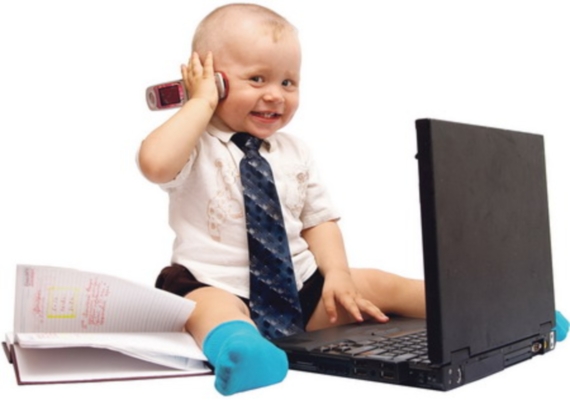 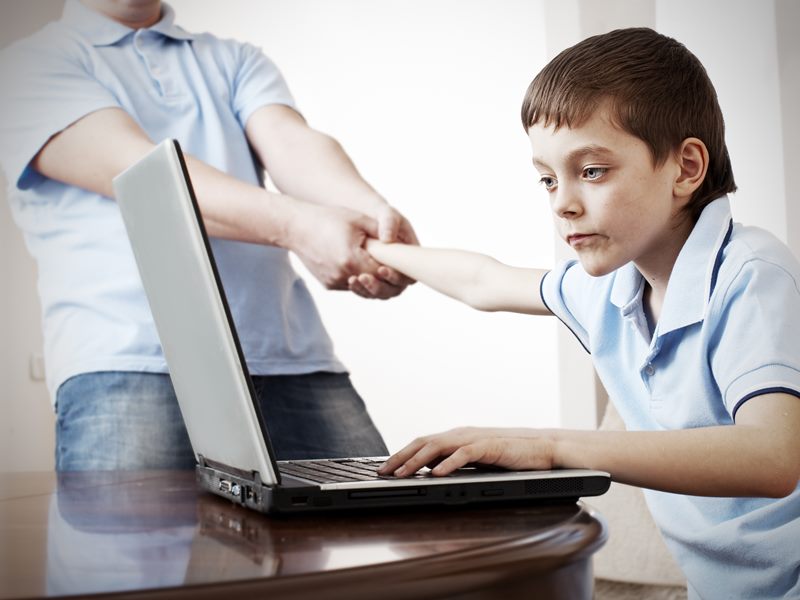 Помощник в учебе. Электронные устройства способны хранить в себе целую библиотеку. Электронная книжка помогает ребенку получать новые знания так же, как и привычная бумажная. К тому же, не нужно нести тяжелую подборку книг из библиотеки и обратно. Достаточно скачать интересующую книгу из Интернета. Родители могут приучить ребенка к тому, что Интернет - кладезь полезной информации, а не только источник игр.
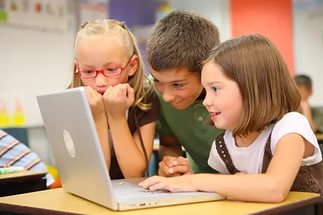 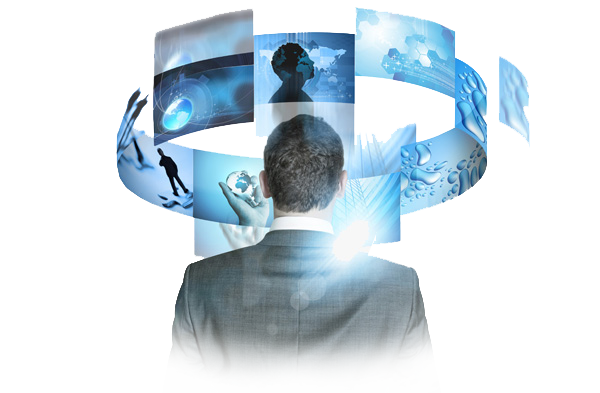 Гаджеты для ребенка: аргументы «против». Проблемы со здоровьем. Технический прогресс освободил людей от многих физических нагрузок. Актуальной проблемой человечества стали гиподинамия и ее последствия для здоровья (избыточный вес, сердечно-сосудистые заболевания,  слабость мышечной системы).
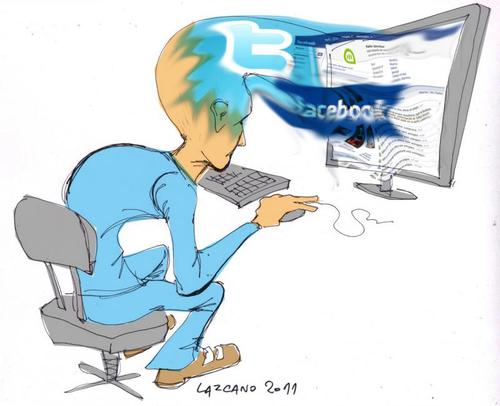 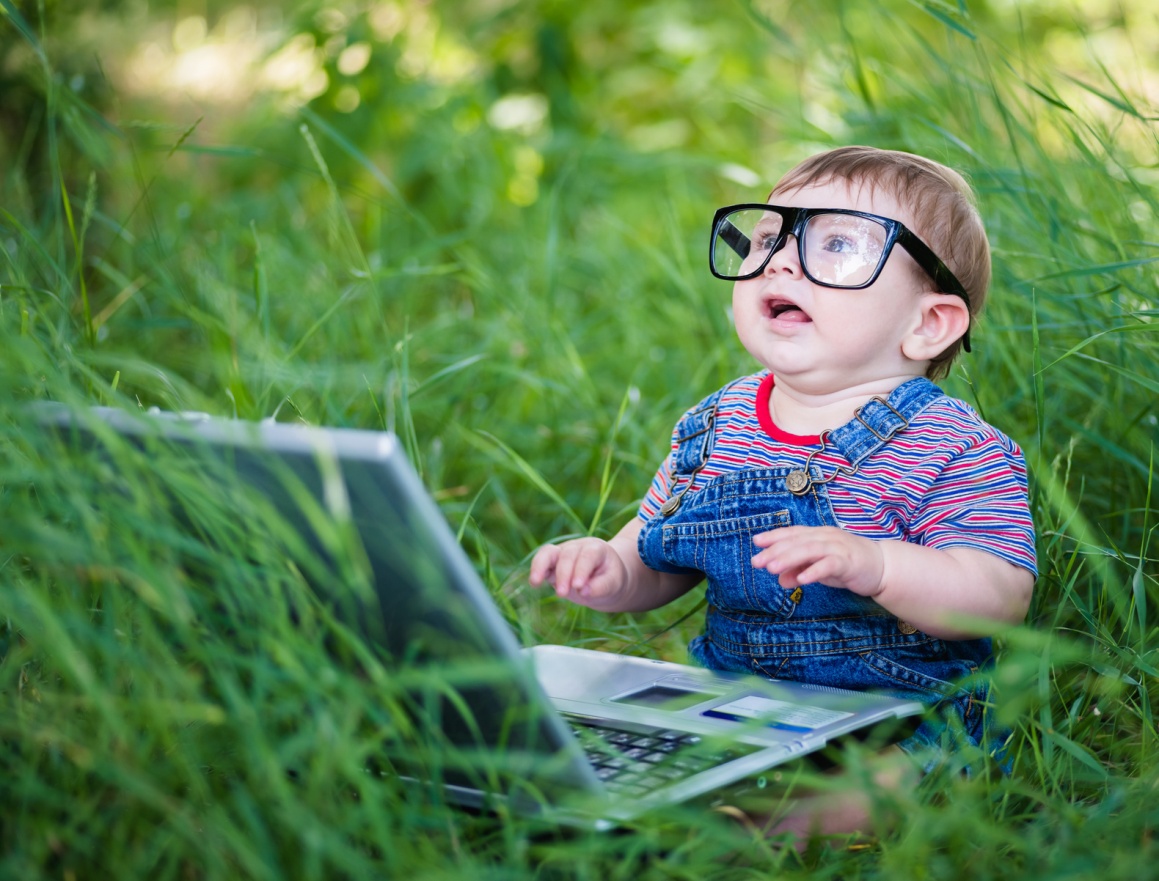 Недостаток движения особенно опасен для растущего детского организма. От длительного сидения на одном месте (а именно этим грозит увлечение гаджетами) нарушается циркуляция крови в ногах, внутренних органах, включая головной мозг. Это плохо сказывается на мыслительных процессах, памяти, концентрации внимания.
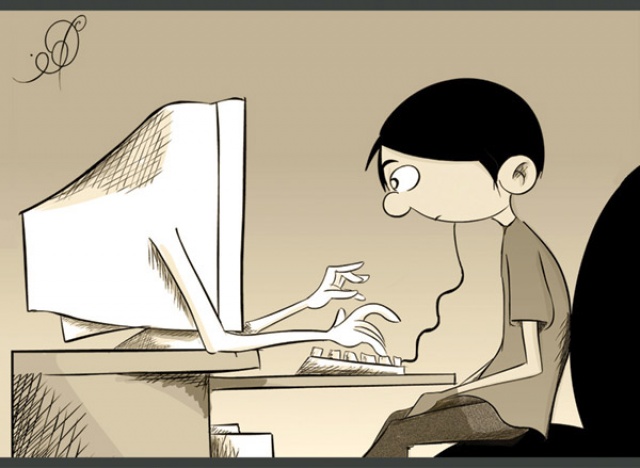 Если ребенок предпочитает компьютерные игры подвижным, его мышечная система становится слабой, нарушается осанка (что ведет к нарушению функций внутренних органов и систем), появляются лишние килограммы
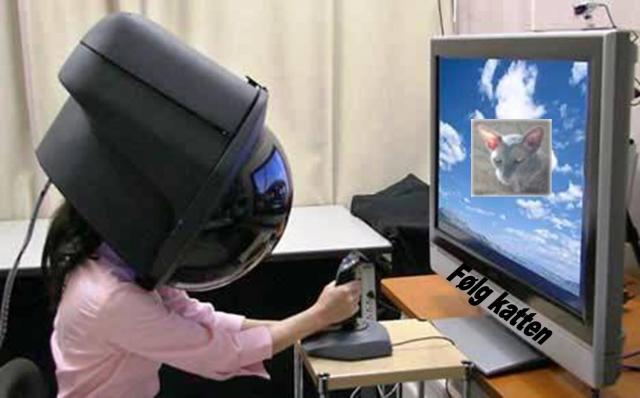 Кроме того, детские глаза испытывают колоссальную нагрузку, рано возникают проблемы со зрением.
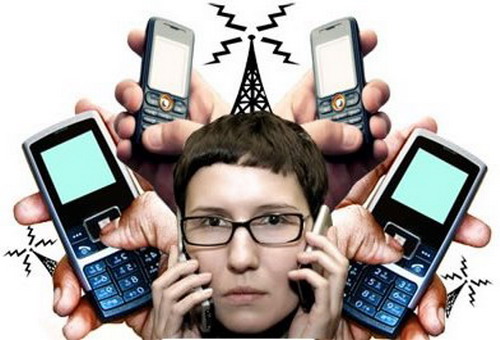 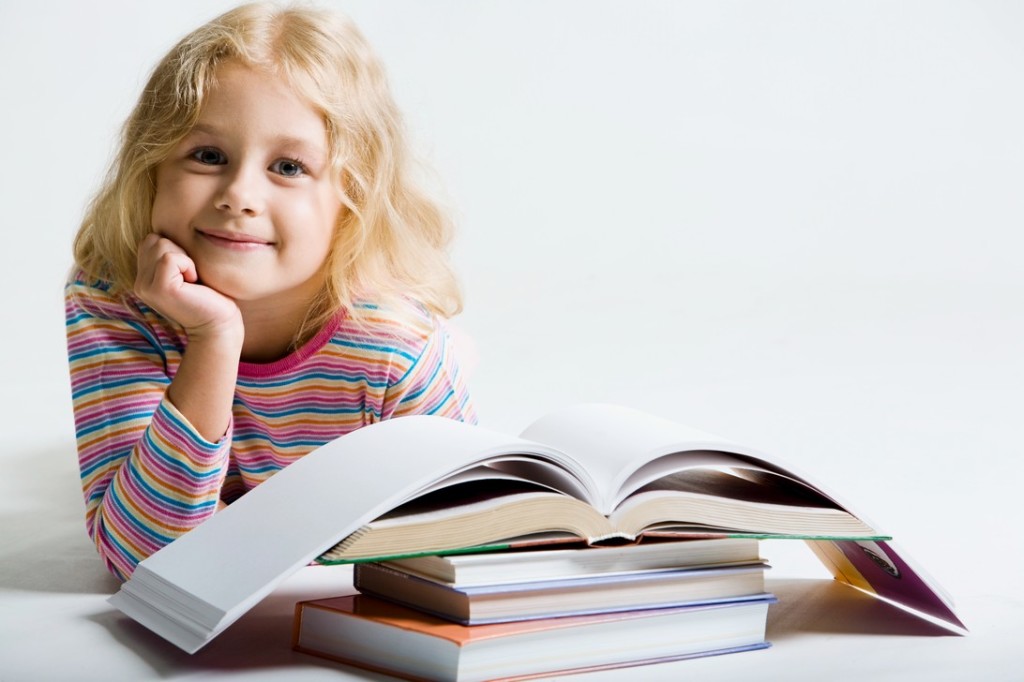 Спасибо 
за
 внимание!